Ahfachkee School Secondary Guidance Program
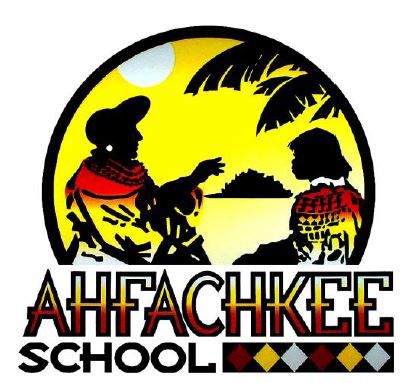 Parent Orientation 
2022- 23
Ahfachkee School Mission Statement
Our mission is to provide an education rich in the wisdom of the Seminole heritage, combined with a challenging and creative curriculum. In a caring environment, with a strong partnership of families, Tribal community and school staff, our students will develop high expectations and the ability to achieve excellence. With strength of mind, body, and spirit, our students will be empowered to create a successful and fulfilling future
Guidance Mission Statement
My mission is to provide the resources, tools and assistance students may need to be successful in school and help them to develop to their highest potential
Character Education Program
Character Education teaches the habits of thought and deeds that help people live and work together as families, friends, neighbors, communities and nations
Each month through-out the school year, all of our teachers will identify only one of their students who has best demonstrated the trait for that month 
These students will be recognized and will receive a certificate from Mr.Baer, our Acting Principal, for their accomplishment
Character Education Program
Character Trait 				Month

Cooperation  					September 	
​Responsibility 				October	
​Citizenship 					November 	
Honesty 						December 	
Respect 							January 	
Kindness							February	
Self-Control					March 	
Gratitude 						April 	
Perseverance 					May
High School Graduation Requirements
High school course graduation requirements:
Students need 24 credits total for a standard high school diploma from Ahfachkee School
4 English 
4 Math
3 Science
3 Social Studies (World history, US history, American Government/Economics)
1 credit Hope physical education
1 Performing arts
Recommended electives Elaponke 1 & 2 
Students must complete one online course during 9-12 grade 
State Assessment Test Requirements 
FAST Grade 10 ELA test Level 3 or above 
Algebra 1  End of Course Exam

Minimum grade point average required for graduation: 2.0
High School Promotion Requirements
Promotion requirements
Students need 6 credits to be promoted from 9th to 10th grade
Students need 12 credits to be promoted to 11th  grade
Students need 18 credits to be promoted to 12th  grade

Total credits required for graduation: 24
College Entrance Exams
College entrance exams are an important part of the college admissions process. These standardized tests help schools evaluate applicants from a variety of educational backgrounds
As you narrow your list of preferred colleges, research each school’s testing preferences and requirements
If a college accepts both the ACT and SAT, you can choose the test that best suits your skillset 
The two major testing programs are: 
Scholastic Aptitude Test - SAT
American College Testing - ACT
We will also administer the PSAT 11 and the PSAT 8/9 
The Naviance Program will be utilized for college and career guidance 
Naviance helps students reach their goals by developing skills critical for college, career and life
Contact
Haroldosborn@semtribe.com

30290 Josie Billie Highway PMB 1005 Clewiston, FL 33440 
 863-983-6348 • FAX 863-983-6535
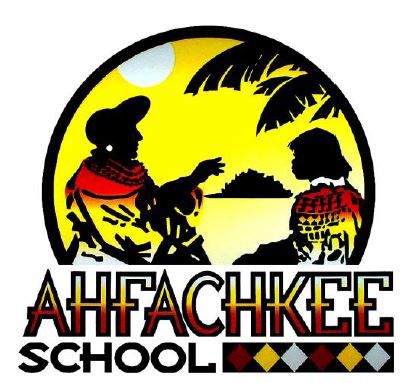 Let’s Have a Great School Year Together!
GO WARRIORS!